Efficient Catalog Matchingwith Dropout Detection
Dongwei Fan
Motivation
Zones Algorithm is one of the fastest crossmatching methods
Blind to catalogs’ sky coverage information
The goal is to include the sky coverage info and make it faster
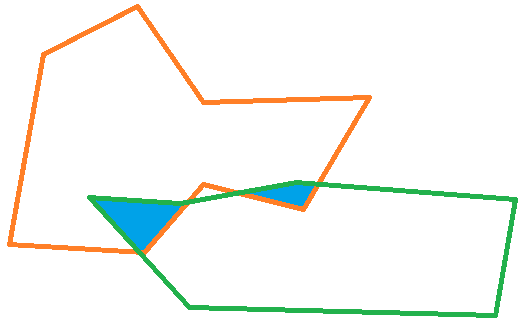 2
2/8/2013
Outline
Crossmatch with Footprints/Sky Coverage information
Introduction
How to do
Dropout Detection
Crossmatch in Arbitrary region
3
2/8/2013
Crossmatching with Zones
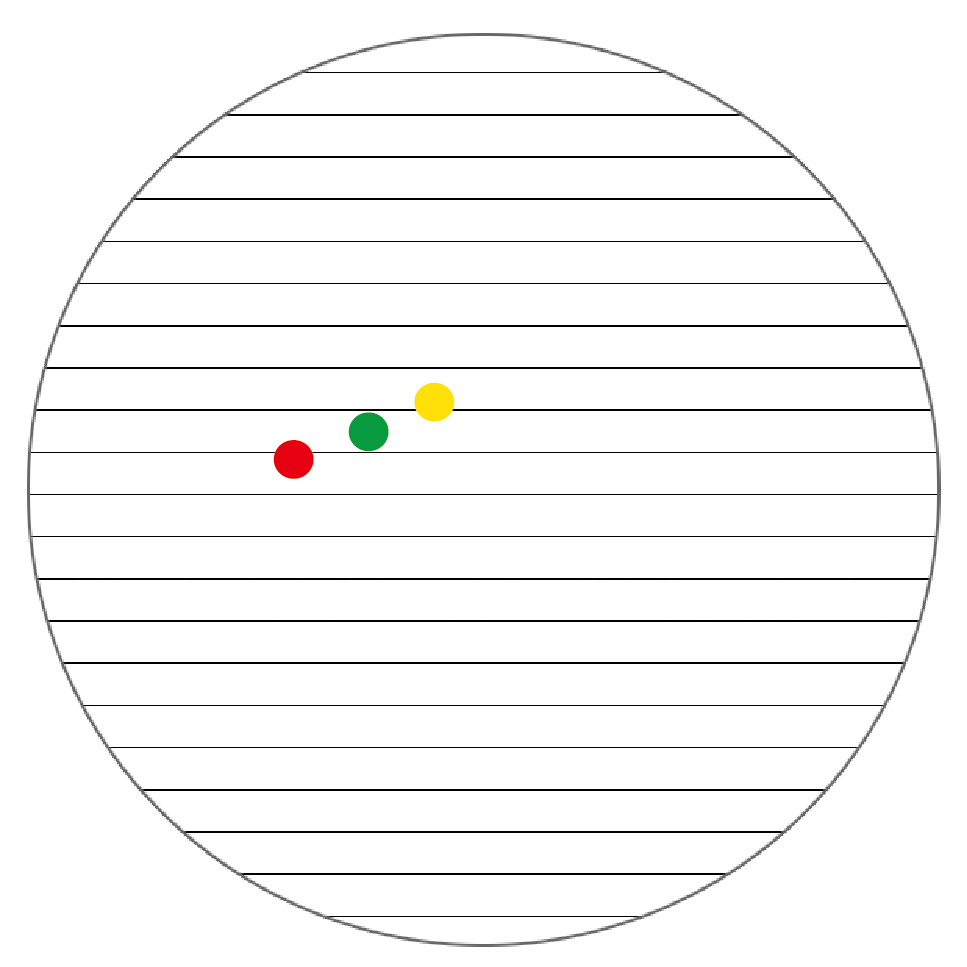 4
2/8/2013
How to show footprint on Zones
Use intervals to approximate the footprint
Save intervals in Datatable









Zones are narrow. i.e. 7.1 arcsec height. So the approximation is very closed to the footprint.
This will take longer, but it is one time operation.
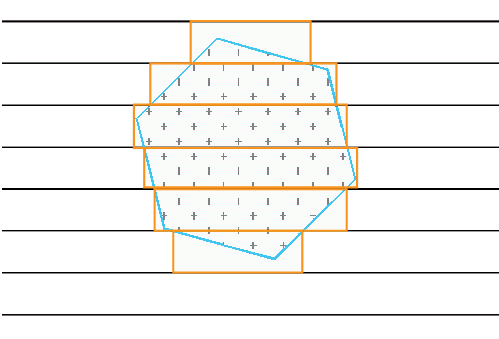 5
2/8/2013
Intersect footprint by their intervals
Intersection intervals are also stored in an interval data tableThis step have to do for every pair of catalogs. It is very fast to complete in database.
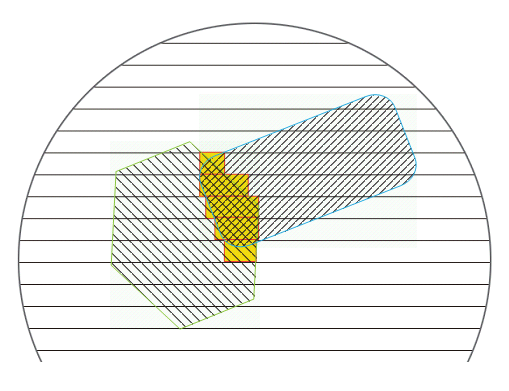 6
2/8/2013
Outline
Crossmatch with Footprints/Sky Coverage information
Introduction
How to do
Dropout Detection
Crossmatch in Arbitrary region
7
2/8/2013
Step by Step
Step 1: Zones Definition
Step 2: Approximate Footprint by intervals
Step 3: Footprint Intersection
Step 4: Index Catalogs & create ZoneZone
Step 5: Crossmatch with sky coverage intersection
8
2/8/2013
Step 1: Zone Definition
Create Table ZoneDef (Dec -90°- 0°,0°-90°)
Calculate the Alpha for each Zone
Calculate BinaryRegion for all zones
Cut each Zone to two parts(RA 0°-180°, 180°-360°)
After Step 1 we get a ZoneDef Table
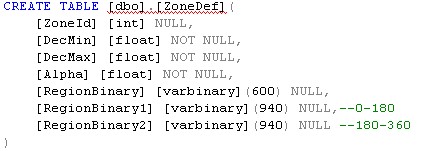 9
2/8/2013
Handle the wrap around problem
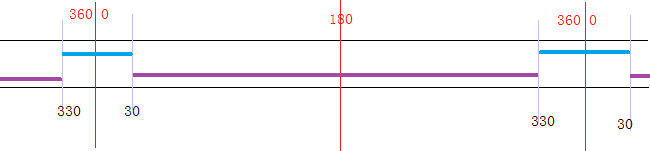 10
2/8/2013
Step 2: Approximate Footprint
Get the Footprint of a catalog
Make Regions Intersection between Footprint and Zones
Calculate the Outline and get the intervals in zones – be careful of the buldge
Merge intervals in the same zone, if they have intersection
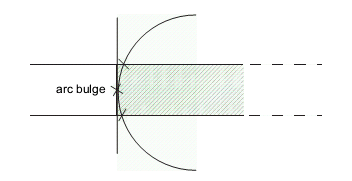 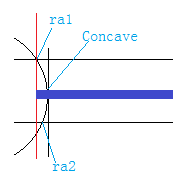 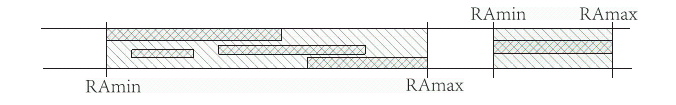 11
2/8/2013
How to calculate the outline
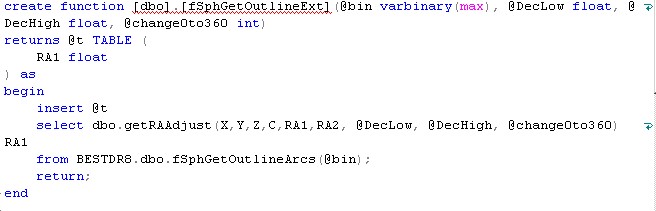 12
2/8/2013
How to get the outline with bulge
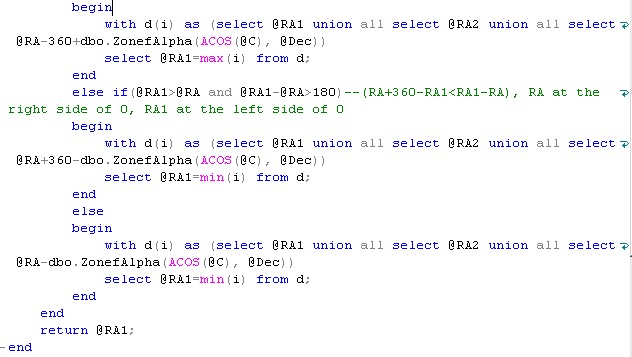 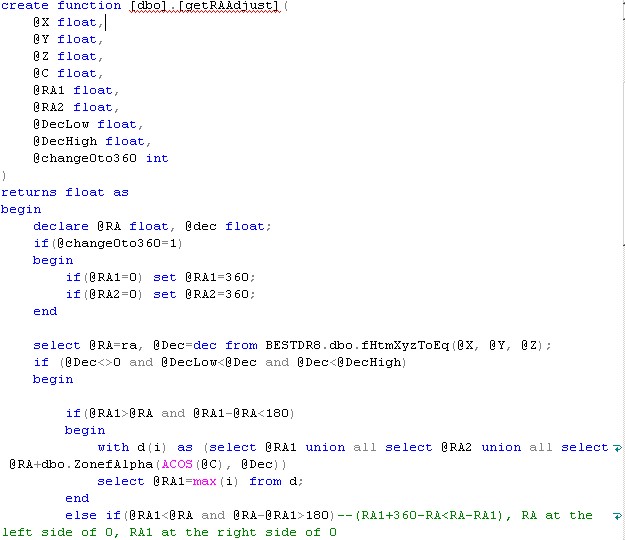 13
2/8/2013
How to merge intervals in a zone
Structure of Table
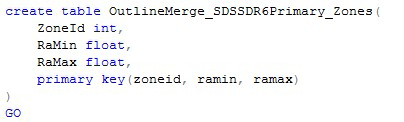 14
2/8/2013
T-SQL to merge intervals -1
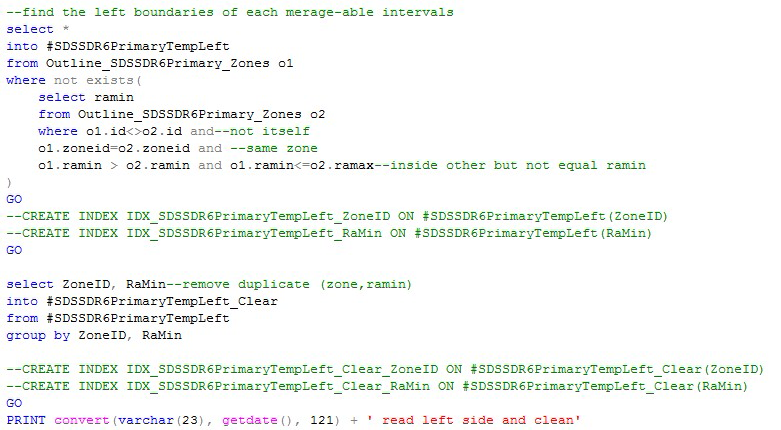 15
2/8/2013
T-SQL to merge intervals -2
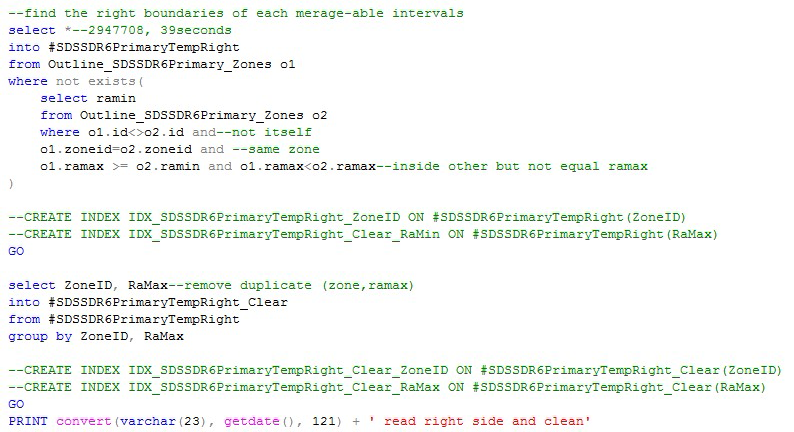 16
2/8/2013
T-SQL to merge intervals -3
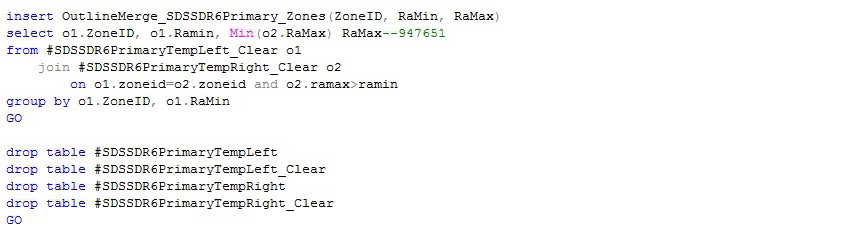 17
2/8/2013
Step 3: Intersect Footprint
Intersect footprints’ intervals approximation
Assume: GALEX Intervals approximation (Red)
SDSS Intervals approximation (Black)



Handle wrap around problem, if RaMax+Alpha>360 insert (RaMin-360, RaMax-360)
After Step 3 we get what we want: the new common sky coverage of two catalogs
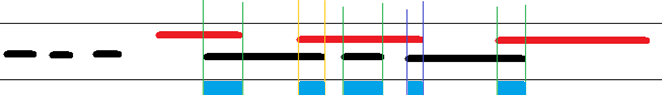 dbo.OutlineIntr(
	ZoneId int,
	RaMin float,
	RaMax float,
	primary key(ZoneId, RaMin, RaMax) 	
)
18
2/8/2013
How to intersect intervals
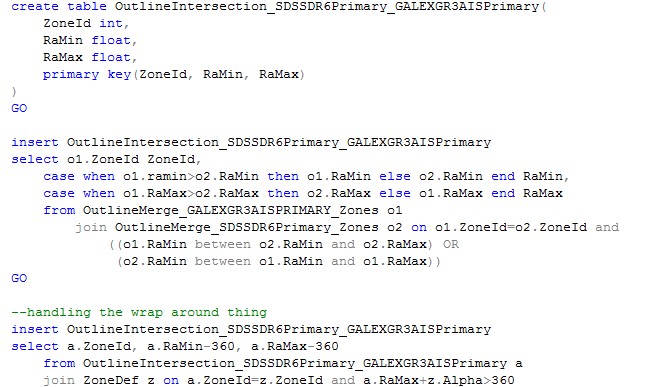 19
2/8/2013
Step 4: Index Catalogs
Totally the same as Zones Algorithm
Create ZoneID for each object and create an index on (zoneid, ra, objid)

Create a ZoneZone table to indicate database to only search objects in nearby zones – by Jim Gray

Create ZoneZone(	zone1 int,--current object’s zoneid	zone2 int,--which zones should be scanned	alpha float,	primary key(zone1, zone2))
20
2/8/2013
Step 5: Crossmatch with sky coverage intersection
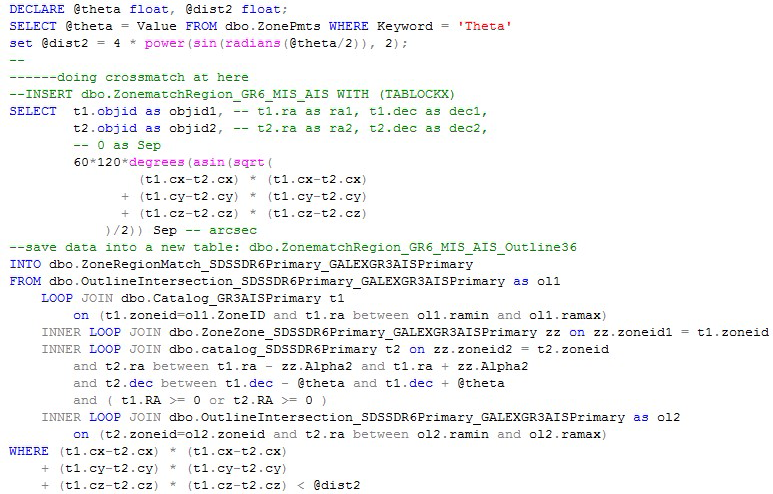 21
2/8/2013
SQL Implementation
Original Zone Match
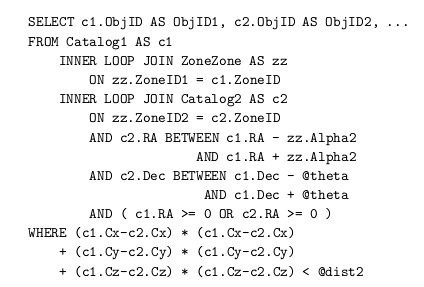 22
2/8/2013
SQL Implementation
Zone Match in footprint intersection
Original Zone Match
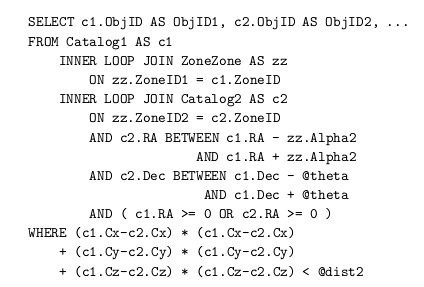 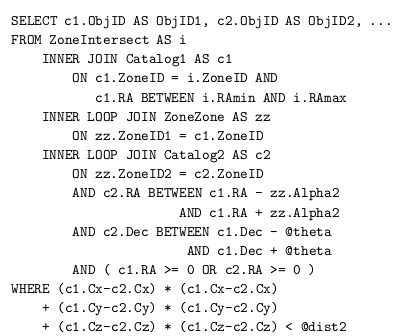 23
2/8/2013
Performance
Tested on thumper.pha.jhu.edu, with SDSS DR6 (230.4m objects) and GALEX GR3 AIS (54.9m objects) catalogs. Their overlap on the sky is 3689 Square degrees.
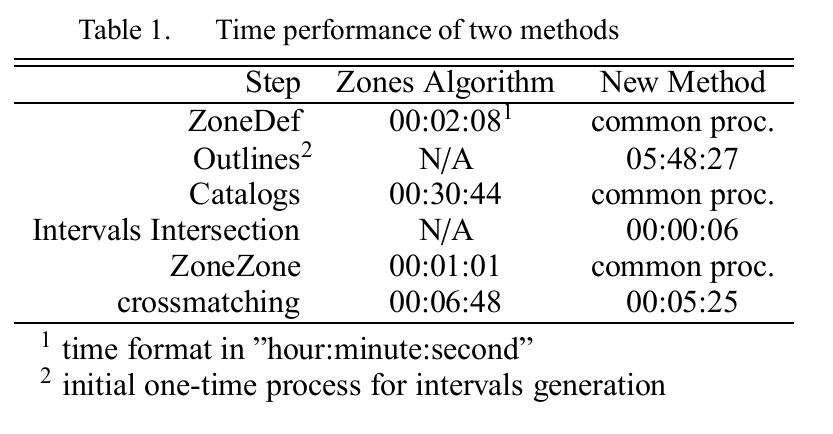 24
2/8/2013
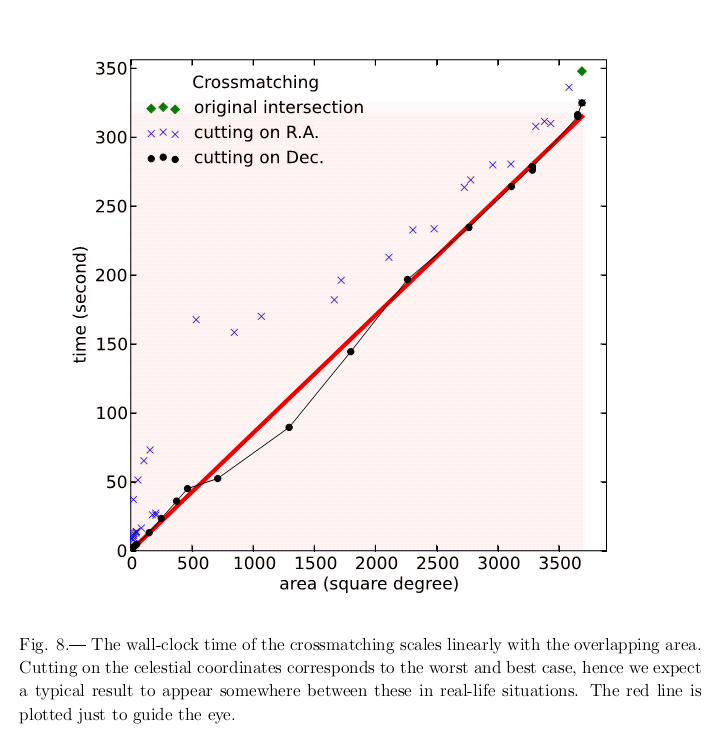 25
2/8/2013
Outline
Zone Match in two (or more) Footprints/Sky Coverage
Introduction
How to do
Dropout Detection
Crossmatch in Arbitrary region
26
2/8/2013
Dropout identification
For a catalog (C1), we could know
1. which objects are inside the intersection (I)
2. which objects were matched(M) with the other catalog (C2)

C1 >= I >= M
I - M  = IM: Objects inside the intersection but do not be matched
IM could be the objects which cannot be found by C2.
IM are the dropouts of C2. That would mean some objects in C2 is fainter than C1.
27
2/8/2013
Code
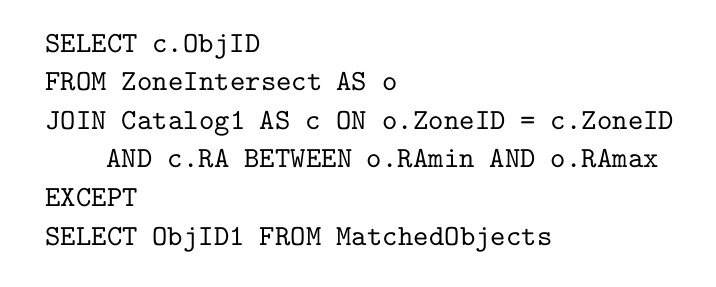 28
2/8/2013
Performance
A total of 4.2 million SDSS’s dropouts from GALEX,
which are inside the SDSS coverage but do not have associated counterparts,
were found in just 29 seconds.
29
2/8/2013
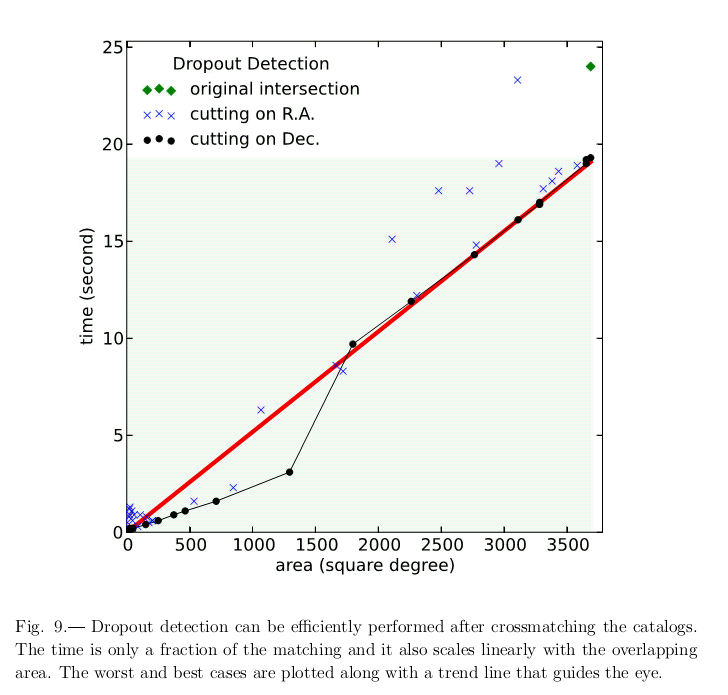 30
2/8/2013
Outline
Zone Match in two (or more) Footprints/Sky Coverage
Introduction
How to do
Dropout Detection
Crossmatch in Arbitrary region
31
2/8/2013
Crossmatch in Arbitrary Region
Step 1: create the Arbitrary Region we want
Step 2: approximate the region by intervals

Then, we could
Select objects in the region – will be implemented as a plugin on my software - FITS Manager
Even crossmatch objects in the intervals
32
2/8/2013
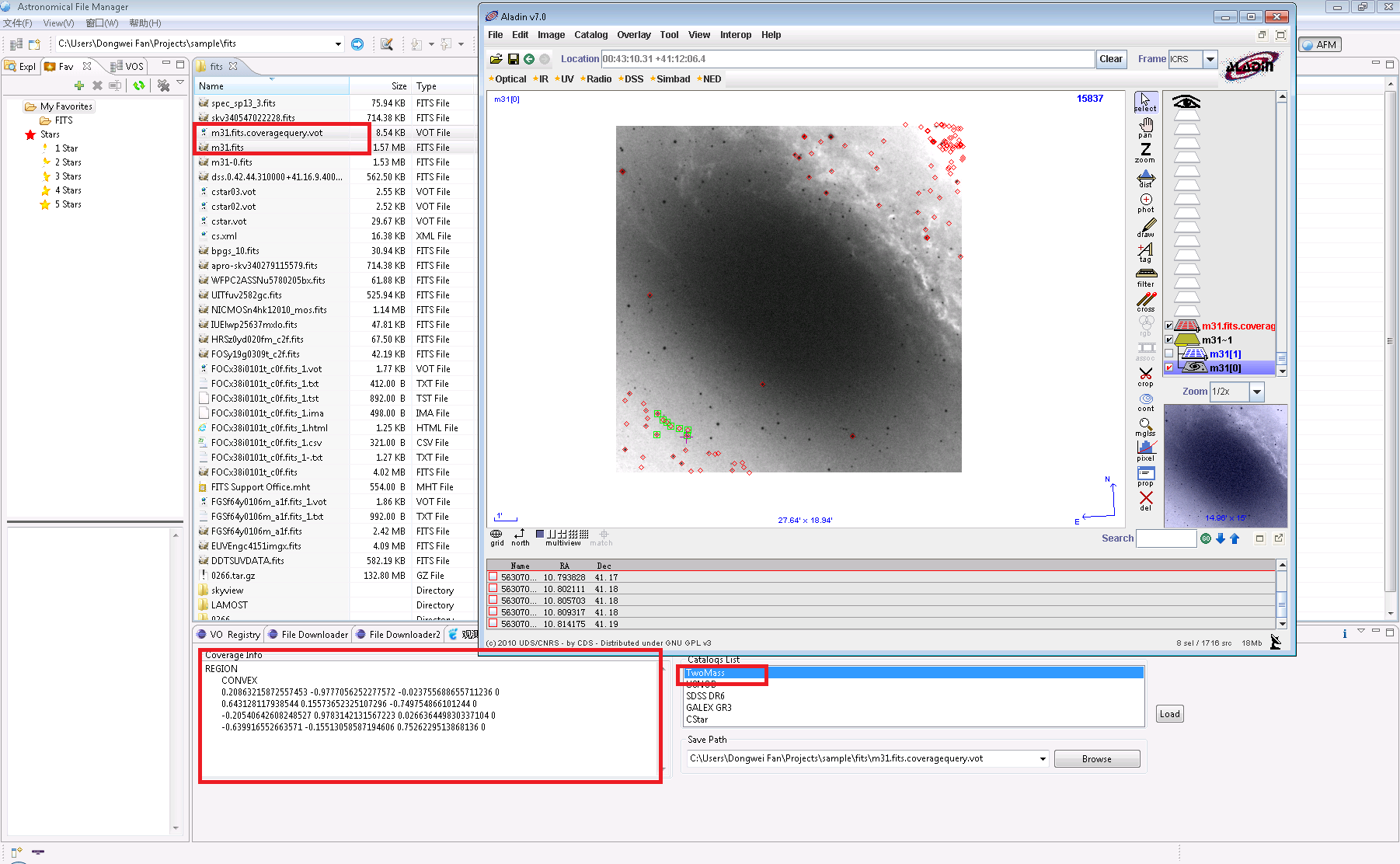 33
2/8/2013
Summary
Matching is fast with the Zones Algorithm 
But it is blind to sky coverage

Sky coverage typically done separately
Needs separate indices: yields slow combination

Here we combine the two using the same index
Faster matching for partial overlaps
Increased performance for the on-the-fly runs

This will be part of the SkyQuery
34
2/8/2013
News
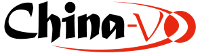 A big project from China-VO was approved.
The total amount will be about 1.5M US$ from two founding.
It is an Astronomical Resource Planning platform for the telescopes in China. 
Tasks: observation time application, proposal review, data archiving, data release and sharing, scientific discovery collection, will be (or demanded) done on the platform. The platform will provide proposal submission, data access, limited data processing and data mining, and maybe more functions, to astronomers.
Achievements from the IVOA and VO partners will be adopted heavily by the platform.
35
2/8/2013
Thanks
36
2/8/2013